Drilling Down
Analyzing Literacy Data of Struggling Students
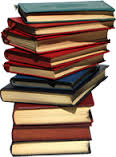 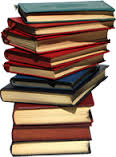 Debbie Fleming
debbie.fleming@arkansas.gov

Robin Stripling
robin.stripling@arkansas.gov

AR State Personnel Development Grant
Housekeeping
Sharing Space

Take Care of Your Needs

Breaks and Lunch

Cell Phone Use

Respect the Group
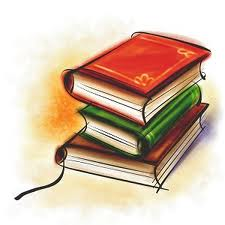 Objectives for the Day
Analyze student performance data through a systematic approach using the data-based problem solving process and a charting method.

Drill down into the data to get additional information for a clearer idea of where students’ problems lie.

Use student data as a basis for making instructional decisions to meet the needs of struggling students.

Access and use web-based tools and other research-based resources to determine strategies and interventions for literacy instruction.
DRIP Syndrome
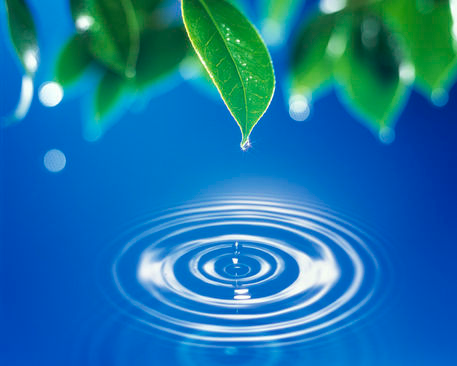 Data Rich but Information Poor
Richard DuFour
For struggling readers, just making progress 
isn’t good enough!
Benchmark 2
Benchmark 1
Benchmark 3
Established - Benchmark
Score
Emerging - Strategic
Deficit - Intensive
Time
Putting It All Together
Curriculum
      “What we teach”

Instruction
      “How we teach”

Assessment 
     “Guides the process”
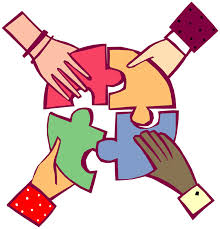 When curriculum, instruction, and 
assessments are working together…
Benchmark 3
Benchmark 2
Benchmark 1
Established - Benchmark
Score
GOAL:
Close the gap!
Time
Arkansas’ Closing the Achievement Gap 
Organizational Model For Maximizing Student Achievement
DATA DRIVEN LEADERSHIP
Curriculum, Instruction, and Assessment
Behavior, Discipline, Climate
CORE CURRICULUM
S
P
R
I
N
T
Academic Instruction & Intervention
Behavioral Instruction & Intervention
Professional Development, Mentoring
Parent and Community Outreach
“CTAG”
What is the Arkansas RtI Model?Closing the Achievement Gap “CTAG”
The practice of:

providing high-quality instruction/intervention matched to student needs and 

using learning rate over time and level of performance to 

 make important educational decisions.
Problem-Solving Process??
This is what I will try.
What’s the problem?
Intervention Roulette
Problem-Solving Process!!
Problem/Functional Analysis:  WHY?
Problem Identification:  
WHAT?
Strategic Intervention:  
HOW?
Formative & Summative Evaluation:  
DID IT WORK?
Data-Based Problem Solving Process and RtI2
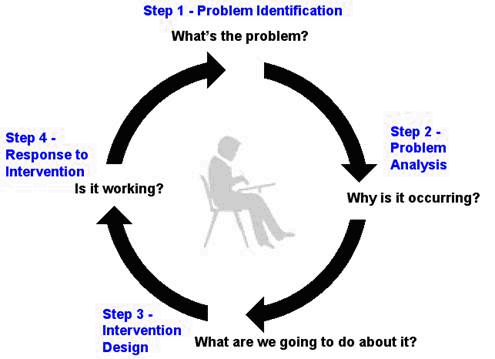 No competent physician would attempt to diagnose a problem or prescribe a possible treatment based on a single assessment.
Literacy Implementation Guidance for the ELA
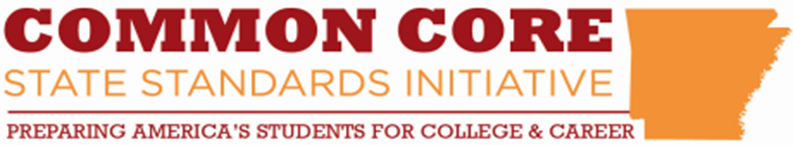 Summary of Recommendations for Diverse Learners:

The CCSS require equal outcomes for all students, but they do not require equal inputs.  Vary the amounts and types of instruction provided to students to ensure high rates of success.

Monitor student learning and provide adjustments and supplements based on that information.
Big Ideas in Beginning Reading
Phonemic
Awareness
Fluency
Vocabulary
Comprehension
Phonics
Kame'enui, Simmons, Coyne, and Harn © 2003
Educators as Physicians
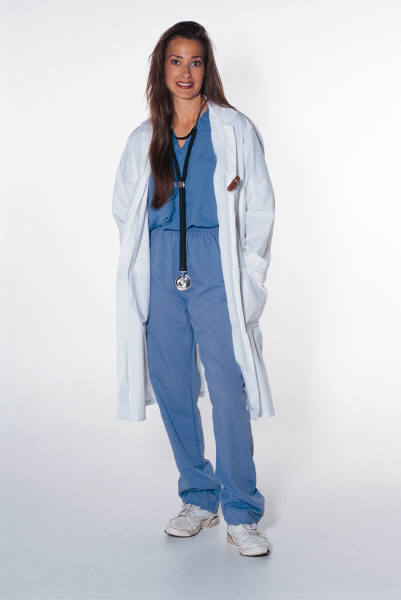 “Let’s see what’s  
   going on…”

 Assessments targeted to specific skills
Dig a Bit Deeper
Collect additional data to pinpoint what instructional assistance will most appropriately meet each student’s needs.

Use skill-specific diagnostic assessments.

Use quick, informal measures.

These are not to diagnose a specific disability.
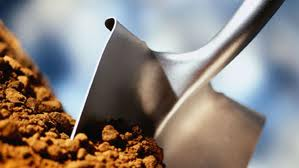 What We Know and What We Still Need to Investigate
Based on the ORF analysis, we know the student has decoding needs within connected text.

Question: Does the student have decoding needs at the word level?
Let’s Dig Deeper
Teach and Assess Along the Continuum
Accuracy/Decoding Instruction
Letter & Letter-Sound Correspondence
Word Level
Phrase Level
Connected Text
Error analysis
List of errors from error analysis
Phonics assessments
Investigate Decoding Skills
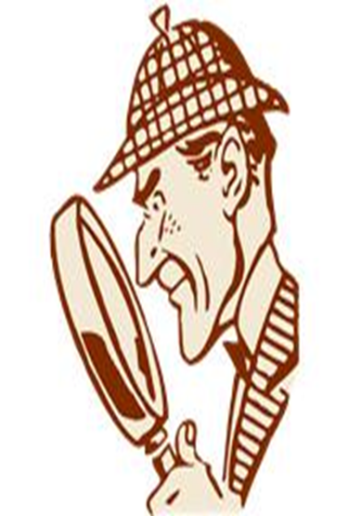 Error analysis on Informal Reading Inventory 
     (IRI) and/or ORF passages

Quick Phonics Screener – QPS
      Stand alone phonics/decoding assessment
Possible Assessments
IRI/Informal Reading Inventory/DRA/WRAP

QPS/Quick Phonics Screener

DSA/Developmental Spelling  Analysis

ORF/Oral Reading Fluency

NWF/Nonsense Word Fluency

PSF/Phoneme Segmentation Fluency

Writing Sample

Sight Word Recognition

CSA/Comprehension Strategy Assessment
The Five Big Ideas
Phonemic Awareness

Detecting Rhymes
Counting Syllables
Matching Initial Sounds
Comparing Word Lengths
Representing Phonemes with Letters

Phonics

QPS-Quick Phonics Screener
The Five Big Ideas
Fluency

	Reading Rate     		Fluency Rubrics
	Accuracy                 		Descriptive
	Speed				Rating Scale


NAEP’s Oral Reading Fluency Scale

Multidimensional Fluency Scale
The Five Big Ideas
Vocabulary
San Diego Quick Assessment
Harris and Jacobson Word List
Fluency Phrases
Fry Sight Word List

Comprehension
DIBELS ORF/Retell
DRA/WRAP
3 Minute Reading Assessment
Questioning
If a student reads a paragraph and cannot correctly answer related questions, it is difficult to discern:
Is it because she doesn’t understand the key vocabulary words used?

If so, is that because she is not a native speaker of English?

Or has she simply had limited exposure to those words?

Or does she have a cognitive deficit in language processing?

Or perhaps she had difficulty simply reading the words with sufficient accuracy?

Did she read the paragraph with poor fluency?

Or has she not mastered some key comprehension strategies such as recognizing story structure or metacognition?

Or is she having difficulty with her short-term memory?
Jan Hasbrouck, Ph.D.
Charting Student Data
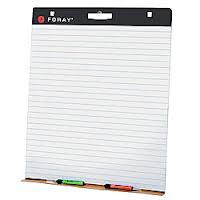 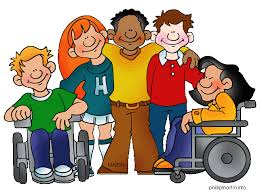 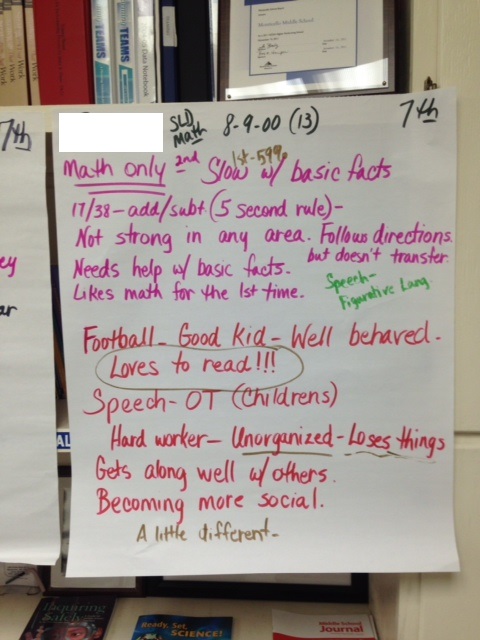 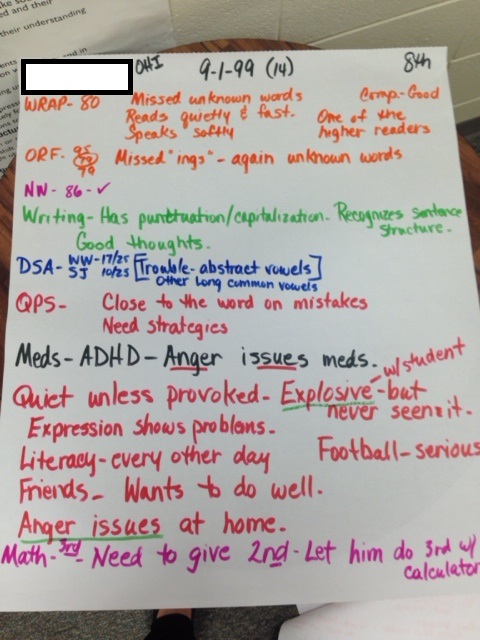 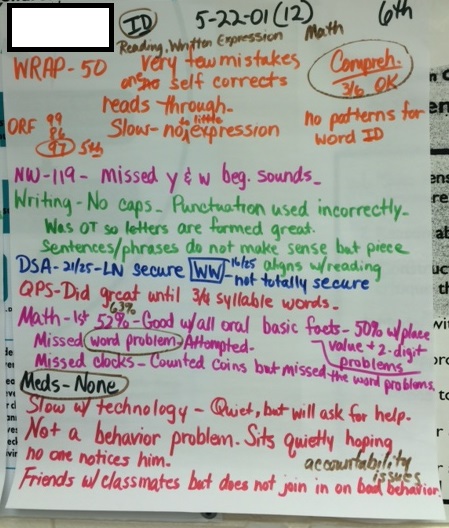 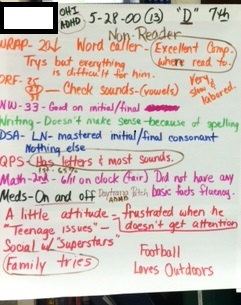 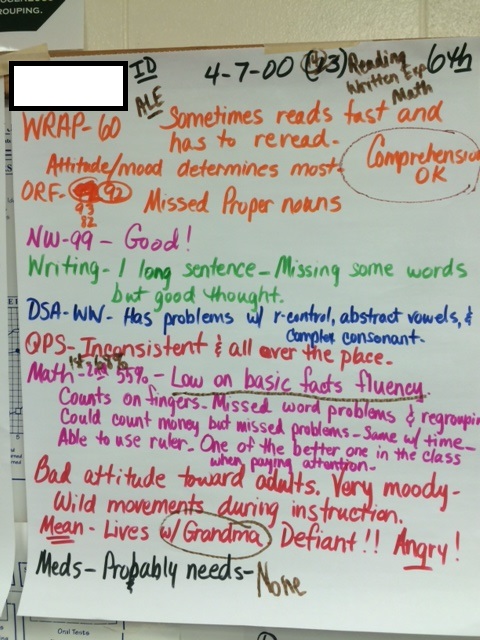 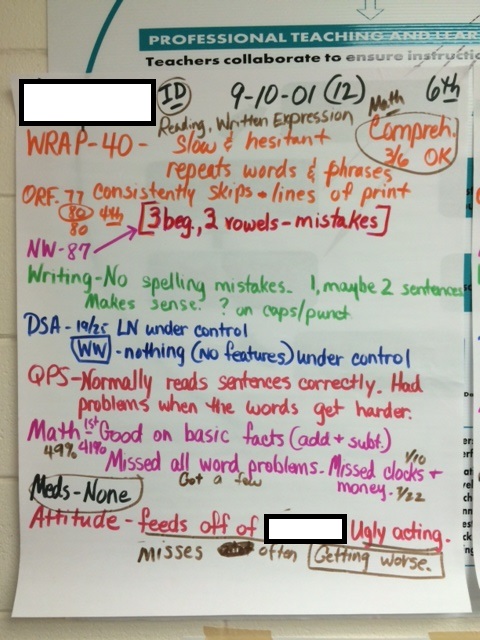 Instructional Needs of Students
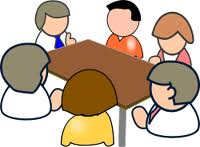 Most educators agree that more effective instruction can be provided when the group of students is small and the students are grouped according to similar instructional needs.
Organizing Data
Organizing data based on performance(s) assists in grouping students for instructional purposes.
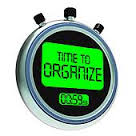 Organizing Fluency Data:Making the Instructional Match
Group 1: Dig Deeper in the areas of reading comprehension, including vocabulary and specific comprehension strategies.

Group 2: Build reading fluency skills. (Repeated Reading, Paired Reading, etc.) Embed comprehension checks/strategies.

Group 3: Conduct an error analysis to determine instructional need. Teach to the instructional need paired with fluency building strategies. Embed comprehension checks/strategies.

Group 4: If student can correct error easily, teach student to self-monitor reading accuracy. If reader cannot self-correct errors, complete an error analysis to determine instructional need. Teach to the instructional need.
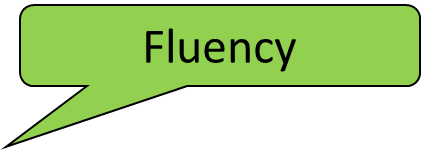 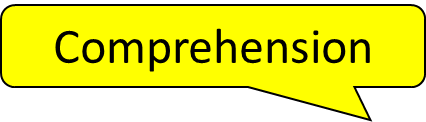 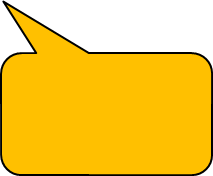 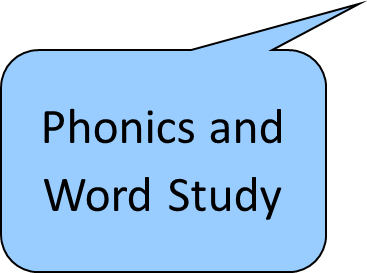 Self-monitor accuracy
Group 3
Sight Word Needs
Multi-syllabic Decoding Needs
Basic Decoding Needs
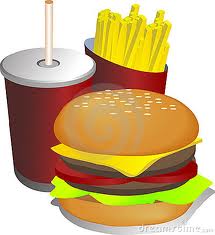 How About a “Combo”
Try doing a combination of fluency level work…

For example:  A student is accurate but slow on sight words and is both accurate and slow in connected text.

“COMBO” 2-5 minutes of drill work on sight words
in isolation, AND 5-10 minutes of work in phrase
strips or connected text using those sight words.

Adding the “quick” drill work opportunities, as often
possible, is a great way to intensify instruction.
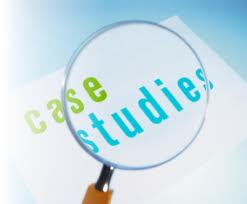 The teacher and/or team 
should not assume that 
the instructional adjustments 
will work 
but should use 
student performance data 
to make this determination.
Chart Maker
“Charting the Course for Success”
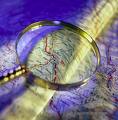 Electronic charting tool

 Monitor academic & behavioral 
   progress

 Help make instructional 
    decisions
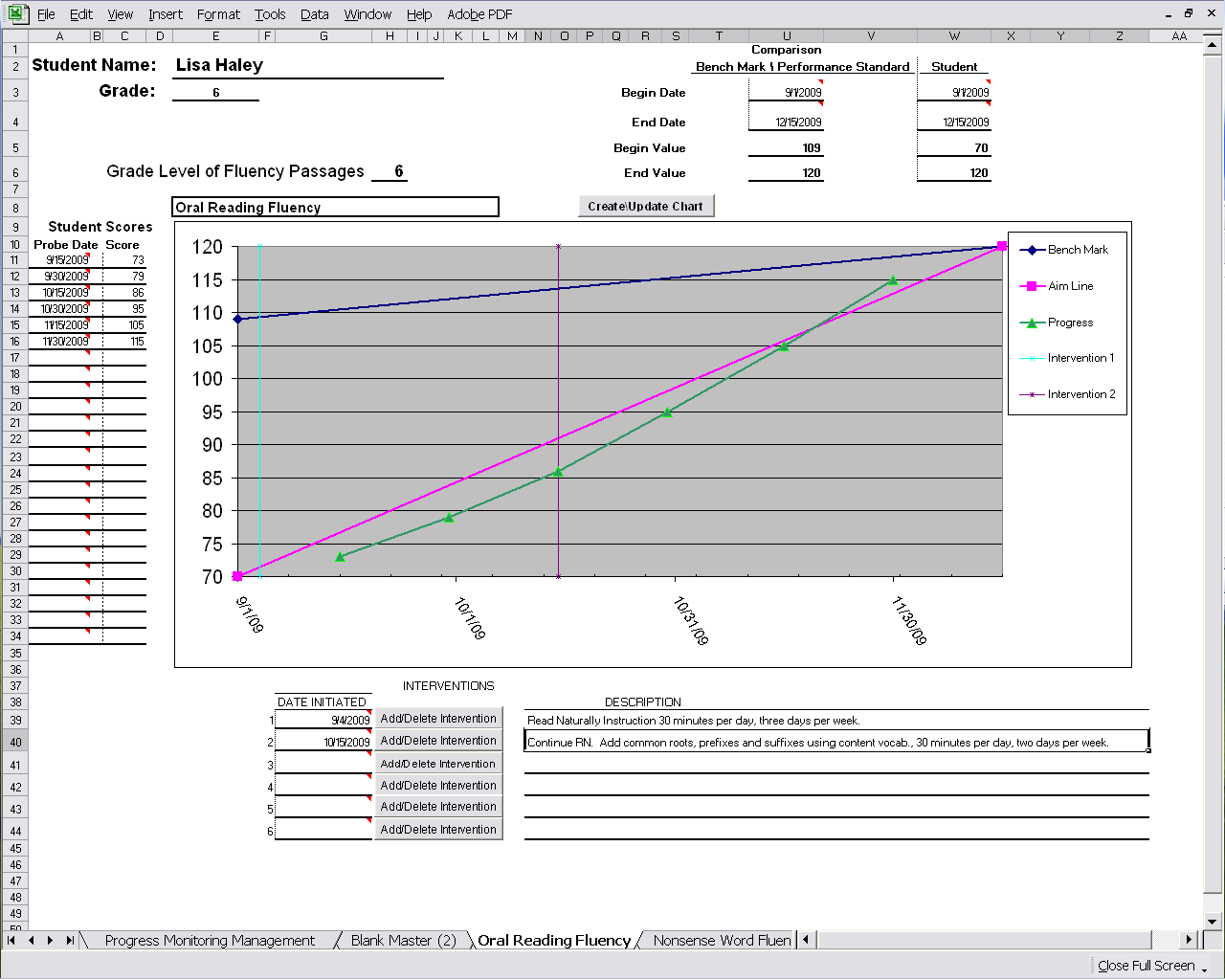 www.arstudentsuccess.org
Tier II & III Literacy Interventions for K-12

Student Assessment Questions 
    about  individual students

Instructional tactics in five areas of reading that include:

    - Detailed lesson plans
    - Graphic organizers or 
       worksheets
 	- Video clips
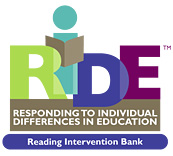 http://ride.sopriswest.com/reading/login.aspx
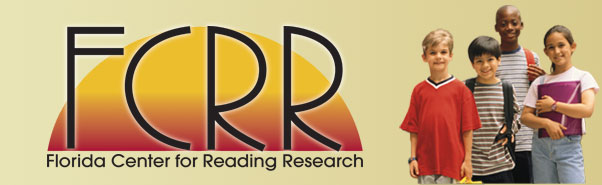 http://www.fcrr.org/
Instructional Materials for Teachers

Student Center Activities (K-5)

Alignment to CCSS (Student Center Activities Aligned to the Common Core State Standards)

Empowering Teachers
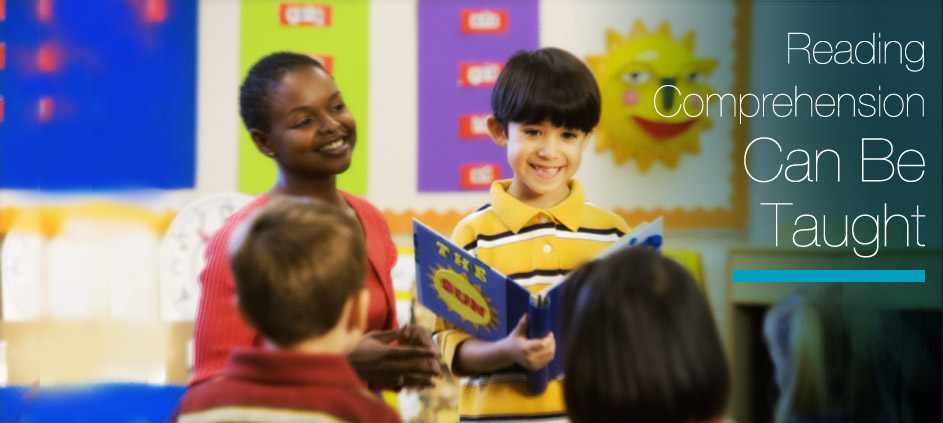 www.ReadWorks.org
1,000 Non-fiction Passages

 Aligned to the Common Core and State Standards

 Research-based question sets

 Lexile Leveled
Accommodating Diverse Learners
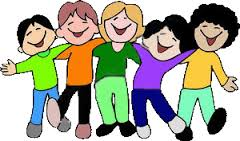 The key to a successful accommodation is to match resources to a student’s developmental level and provide opportunities for practice with a purpose.  Learning A-Z’s websites provide leveled PreK-6 resources for full class to small group to individual practice and one-to-one interventions.
WritingA-Z.com
ReadingA-Z.com
VocabularyA-Z.com
ScienceA-Z.com
Raz-Kids.com
Reading-Tutors.com
Bloom’s Digital 
Taxonomy 
Pyramid
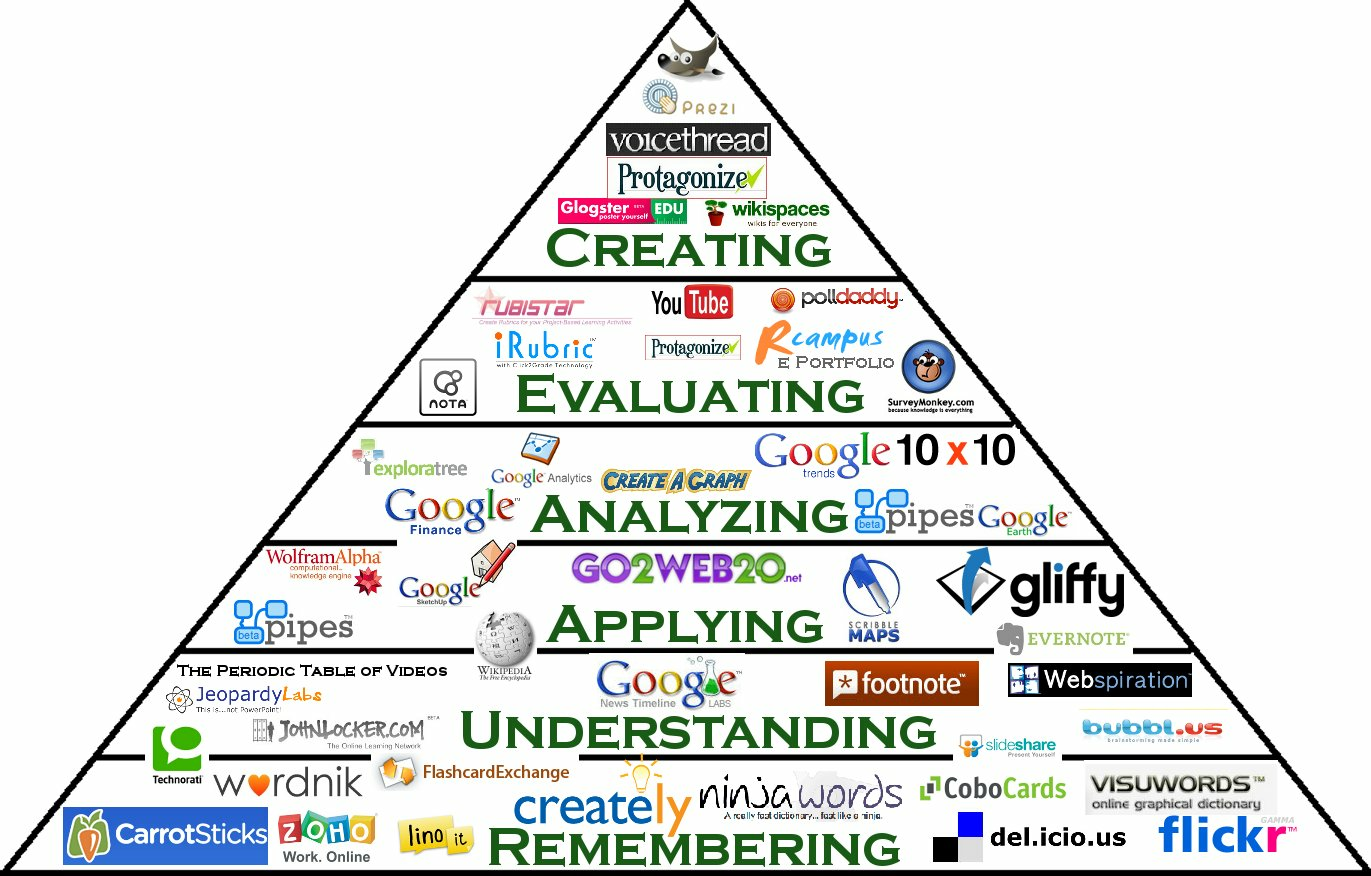 Samantha Penney
NEWSELA
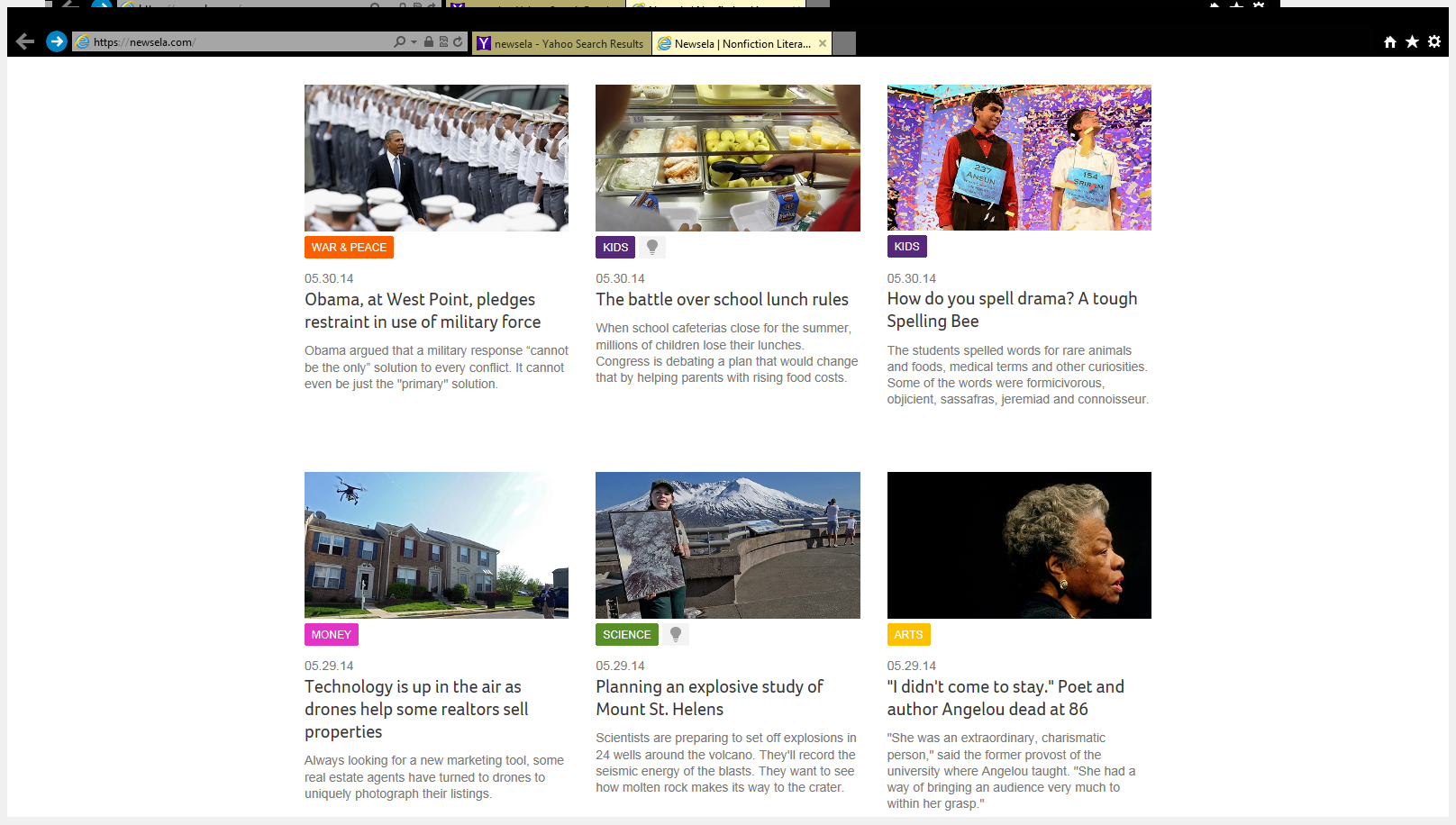 Britannica
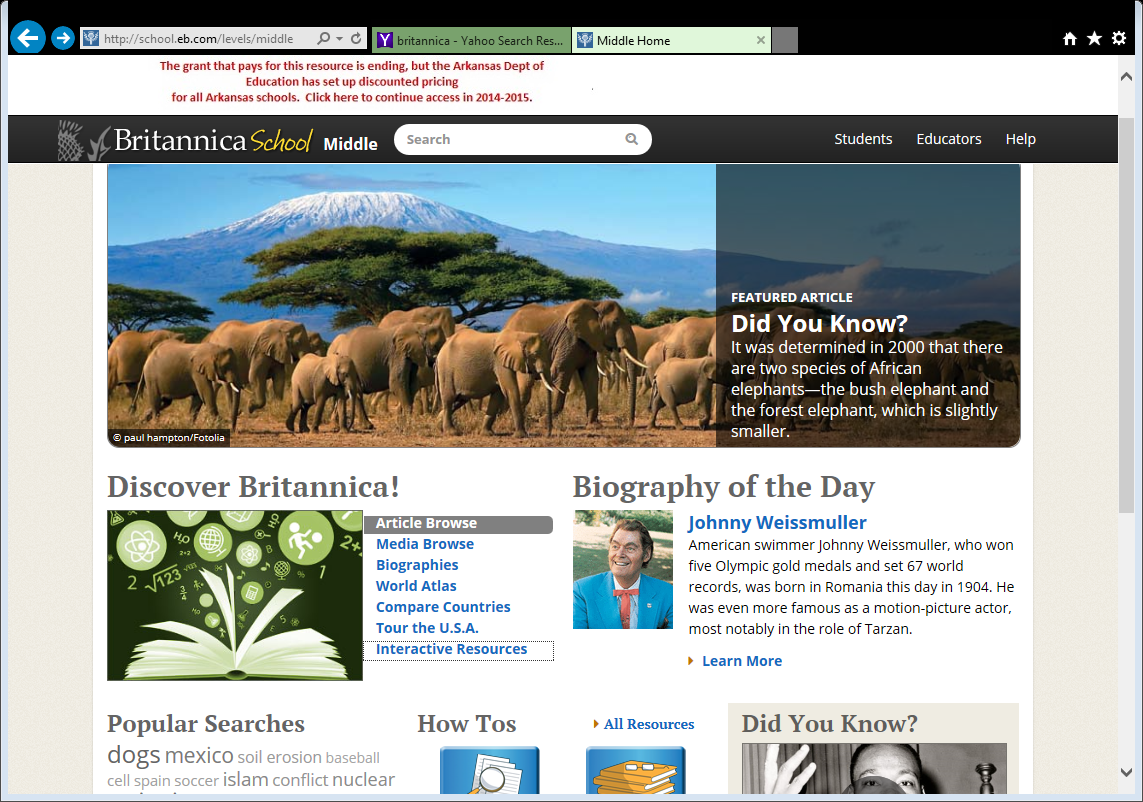 National Geographic Explorer
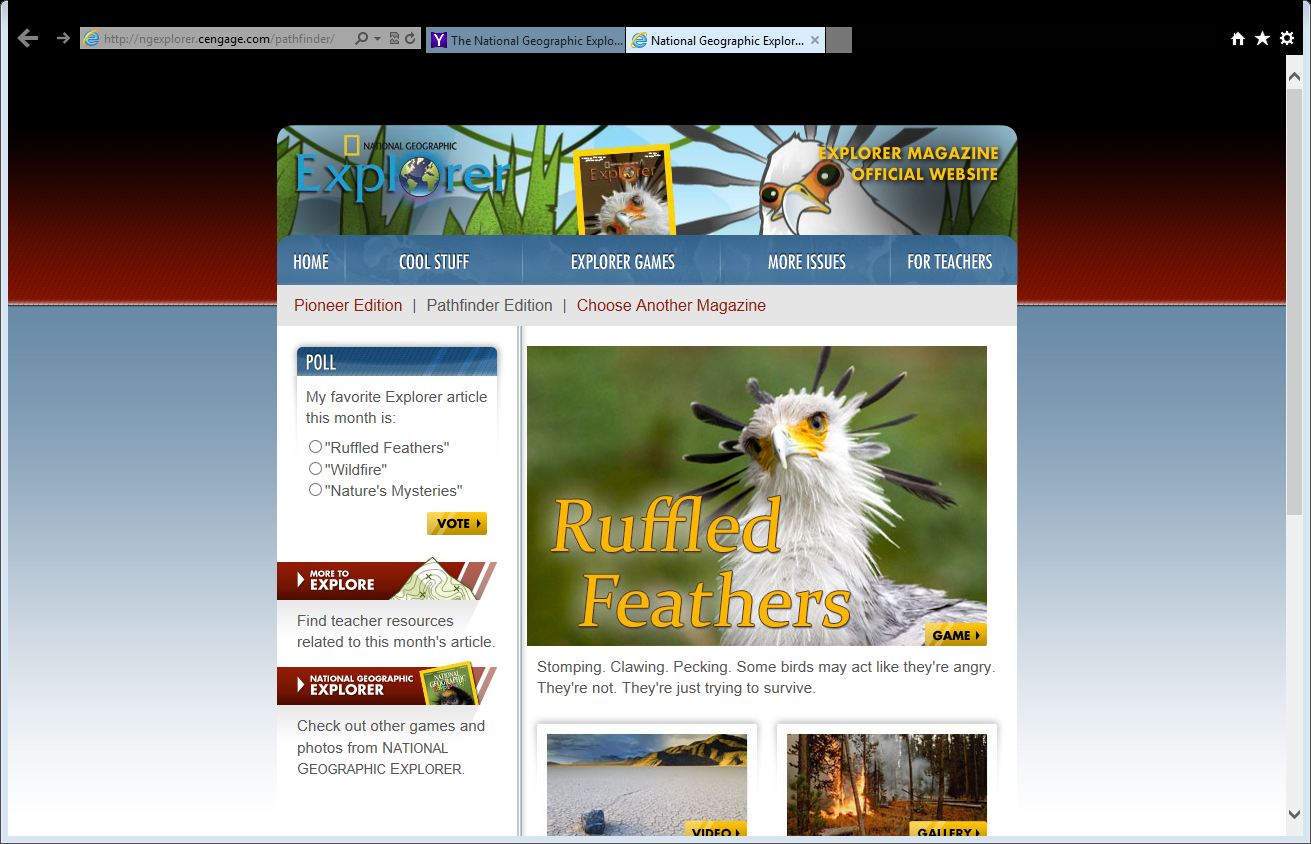 Brain Break
Talk with your elbow partner for one minute about how you will use data to guide your instruction. On your phone or electronic device, go to the tinyurl address and share your answer.
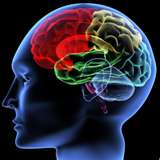 http://tinyurl.com/K6412P
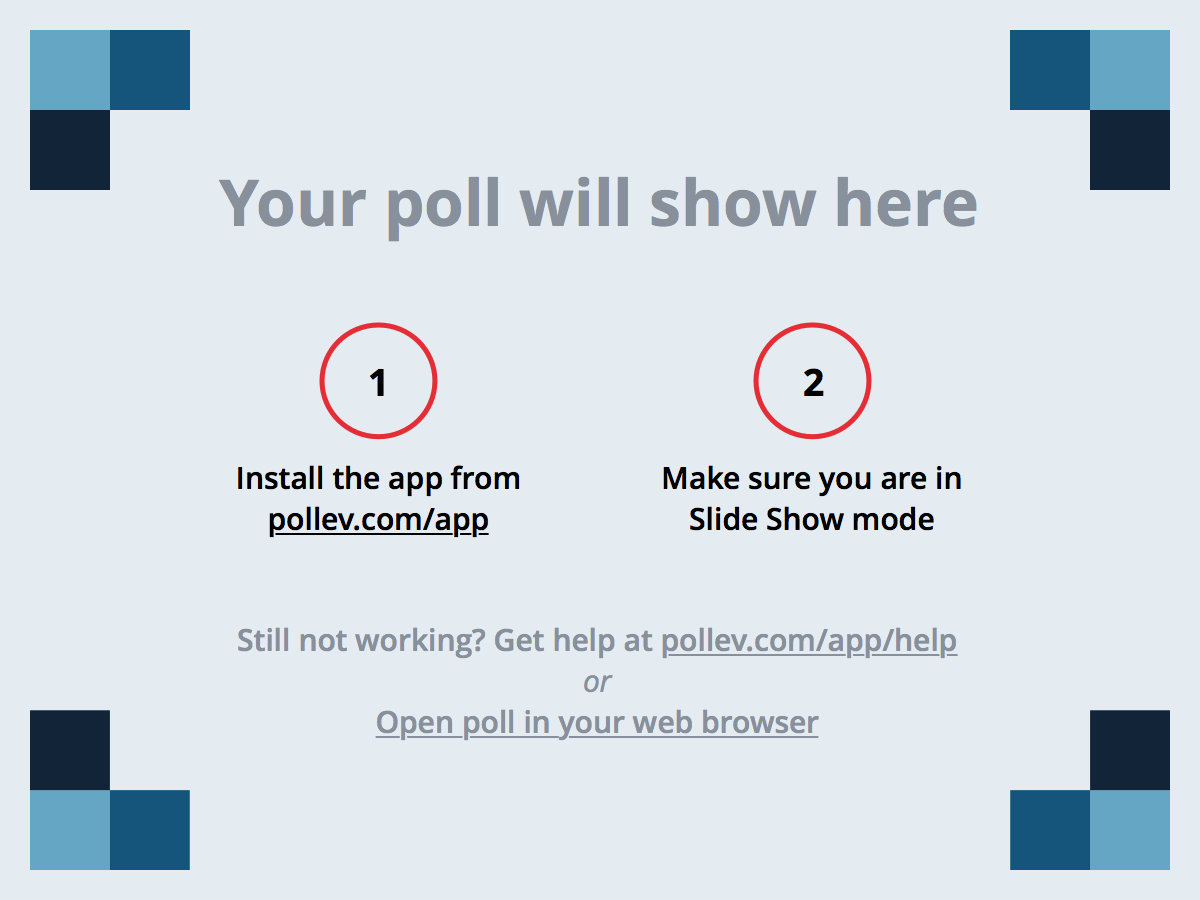 Internet Resources Supporting Literacy
http://www.literacycenter.net
http://www.readingrockets.org
http://readwritethink.org
http://interventioncentral.org
www.fcrr.org
www.centeroninstruction.org
www.ReadWorks.org
www.learninga-z.com
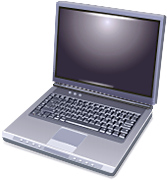 “My greatest satisfaction comes when my students find the success they never thought that they could have.” 

                      Addie Rhodes Lee
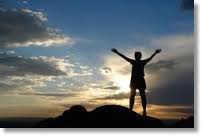 AR SPDG
www.arstudentsuccess.org
Resources can be found at

 http://DrillingDownData.weebly.com